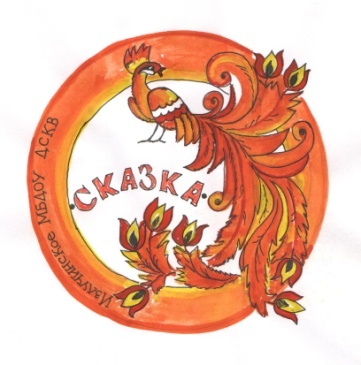 Отчет по результатам работы  «Пилотных» площадок за 2014 – 2015 учебный годИтоговый педагогический совет
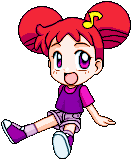 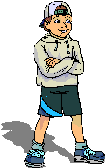 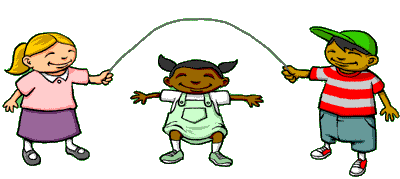 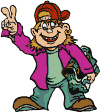 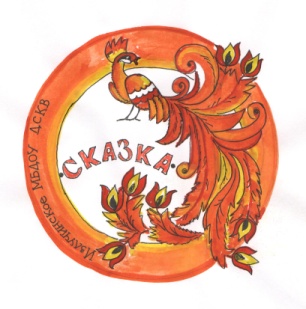 В учреждении «пилот»:
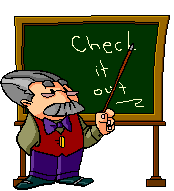 На основании приказа Департамента образования и молодежной политики Ханты-Мансийского автономного округа – Югры в учреждении реализуются 3 «Пилотных» площадки по :
Апробации образовательной программы «Югорский трамплин»
«Введению федерального государственного образовательного стандарта дошкольного образования»
Реализации проекта «Разработка региональных моделей оценки качества дошкольного образования»
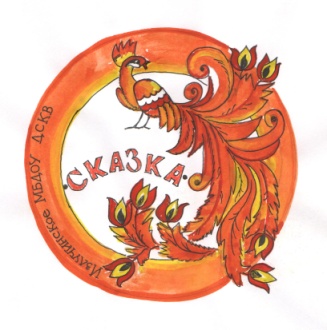 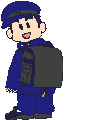 ДОРОЖНАЯ КАРТА Цель: управление процессом введения ФГОС ДО.
Основные направления:
Нормативно-правовое обеспечение реализации ФГОС ДО
Организационное обеспечение реализации ФГОС ДО
Методическое обеспечение реализации ФГОС ДО
Кадровое обеспечение введения ФГОС ДО
Финансово-экономическое обеспечение введения ФГОС ДО
Информационное обеспечение введения ФГОС ДО
Анализ работы по «пилотным» площадкам
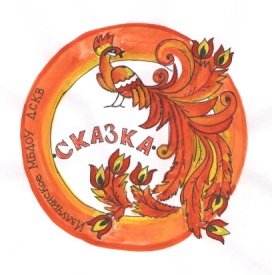 Рабочая программа
Проект ООП
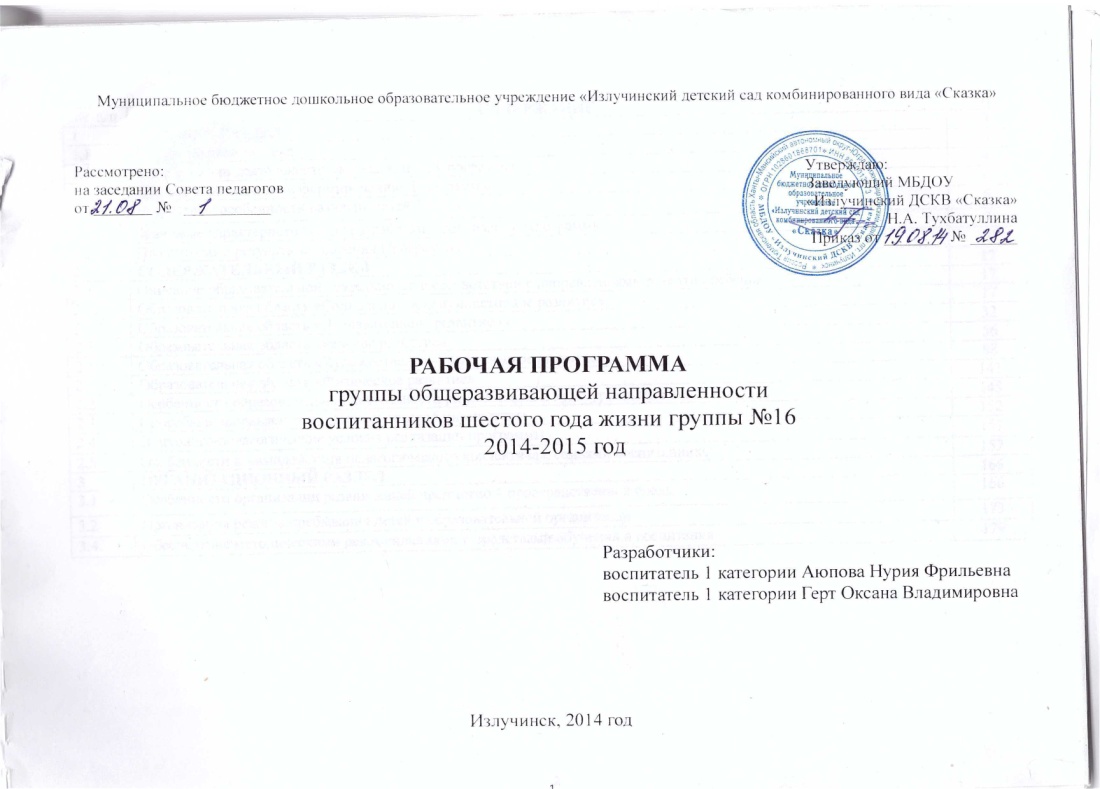 Условия реализации «Пилотных» площадок
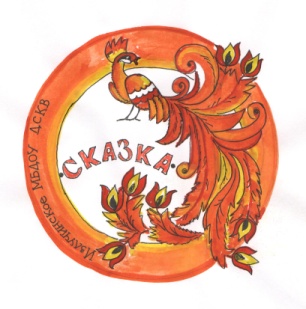 Музыкальный зал
Группа № 14
Представление опыта работы
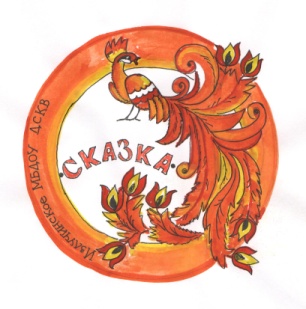 Построение работы по введению в действие ФГОС ДО
Привлечение органов государственно - общественного управления при введении ФГОС ДО
О создании условий по сопровождению молодых специалистов по вопросам реализации ФГОС ДО
Представление опыта работы по апробации программы «Югорский трамплин»
Программа повышения квалификации «Деятельность педагогических работников дошкольного образования в условиях введения и реализации ФГОС ДО»
Педагогический час
Приставко Л.П.
Педагогический час
Хабибуллина Р.Я.
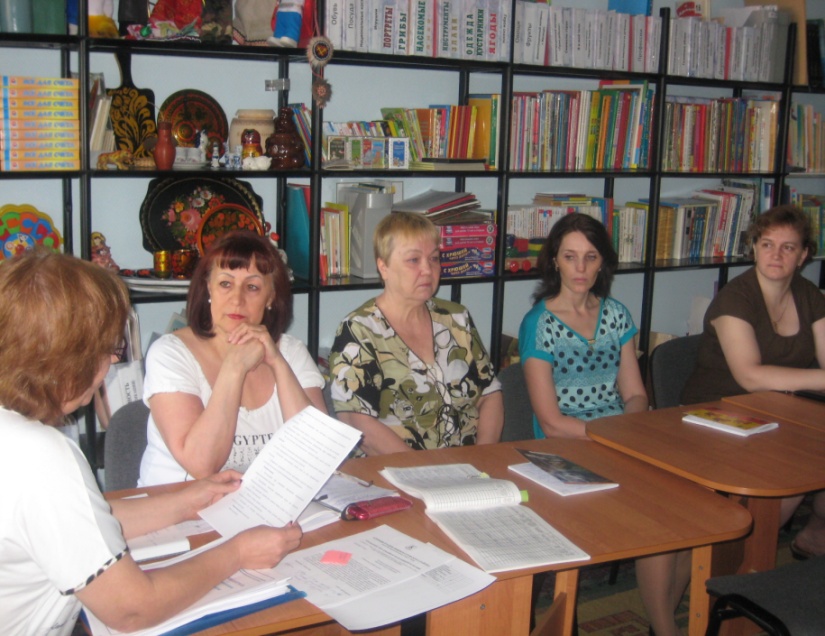 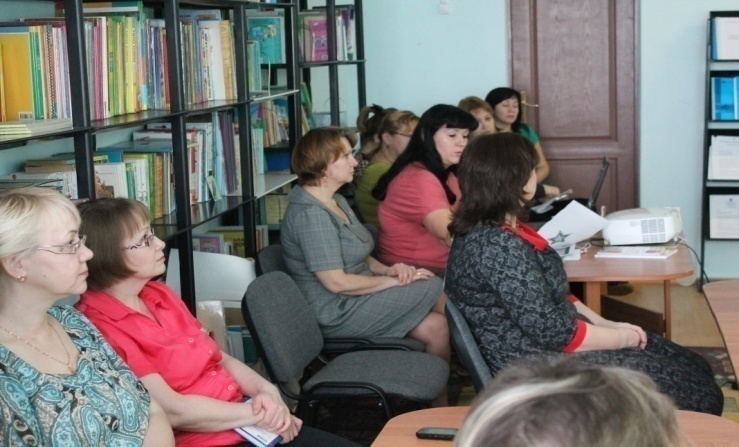 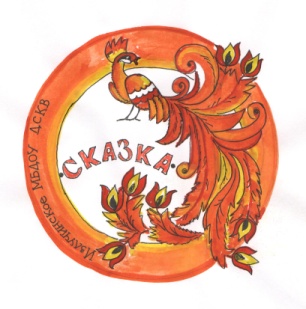 Средства массовой информации
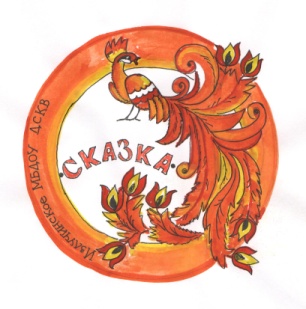 Телевидение НР
«Новости Приобъя»
https://youtu.be/YB4esvidPLE
Новости от 31.10.2014 года
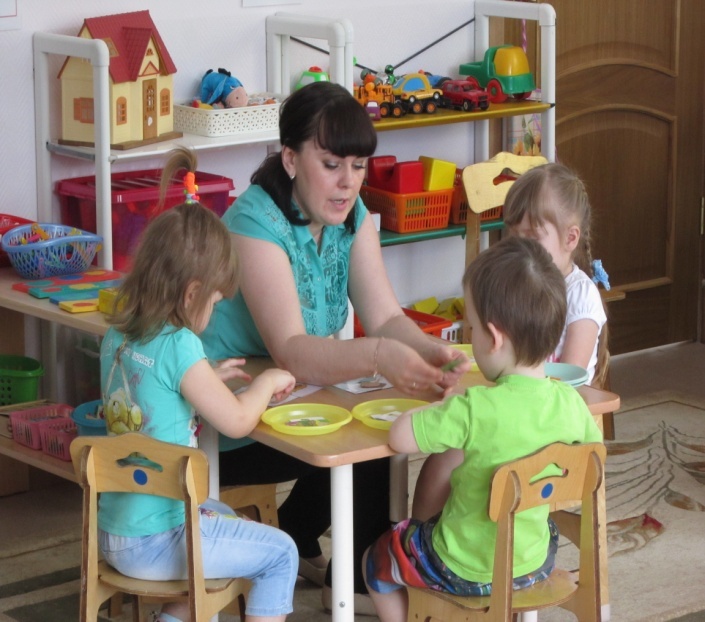 Научно-методическая сессия по предъявлению результатов инновационной деятельности региональных инновационных площадок
г. Ханты-Мансийск
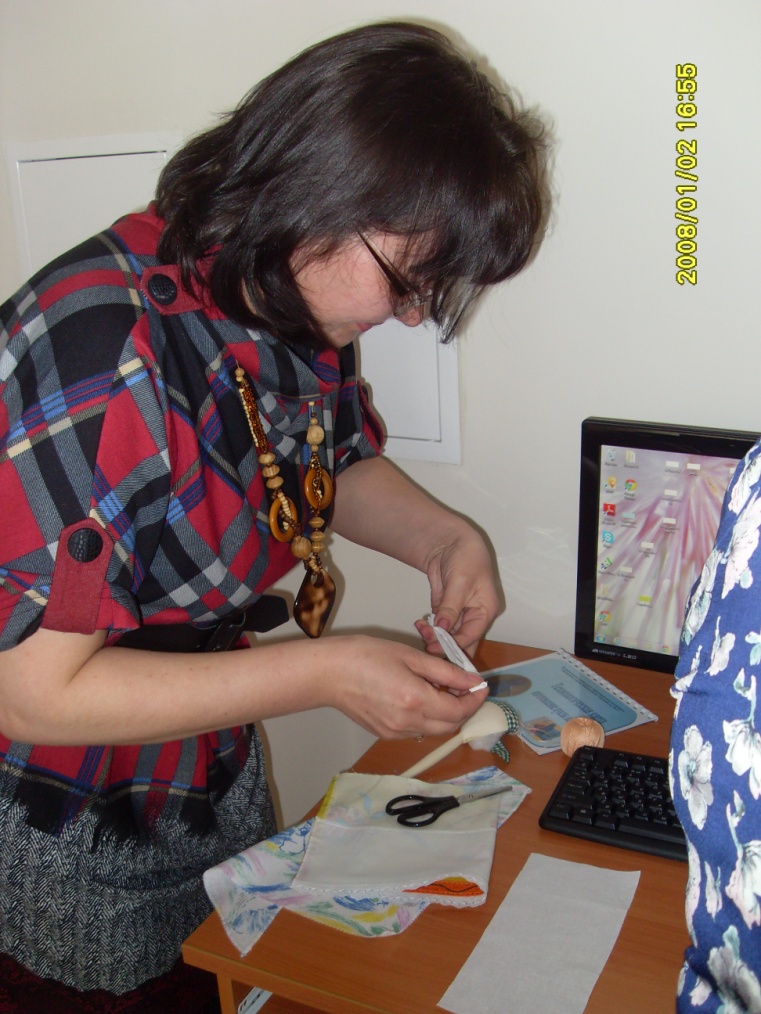 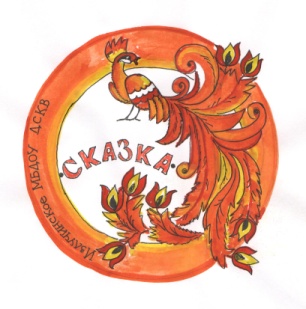 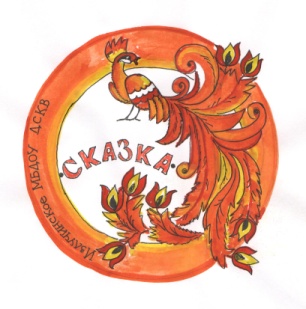 Курсы повышения квалификации
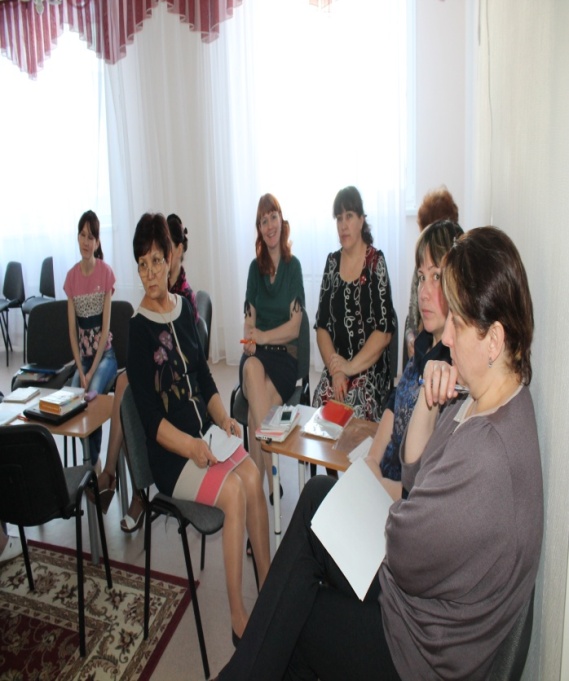 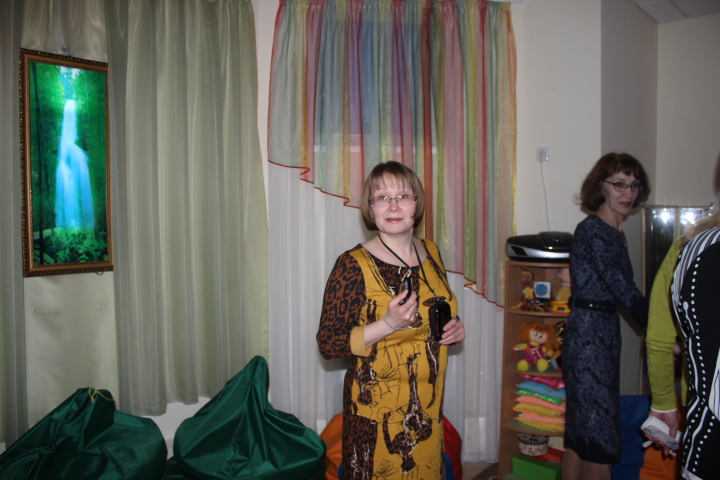 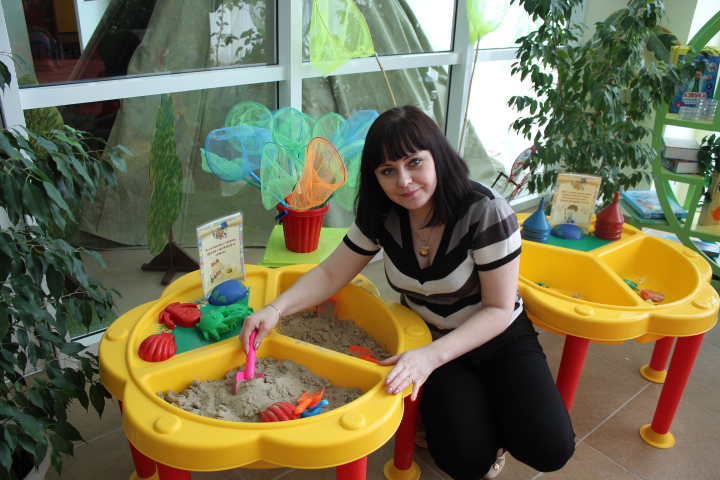 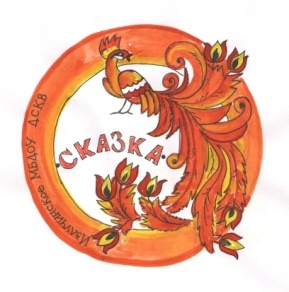 Работа с родителями
Родительские собрания
Учеба родительского актива
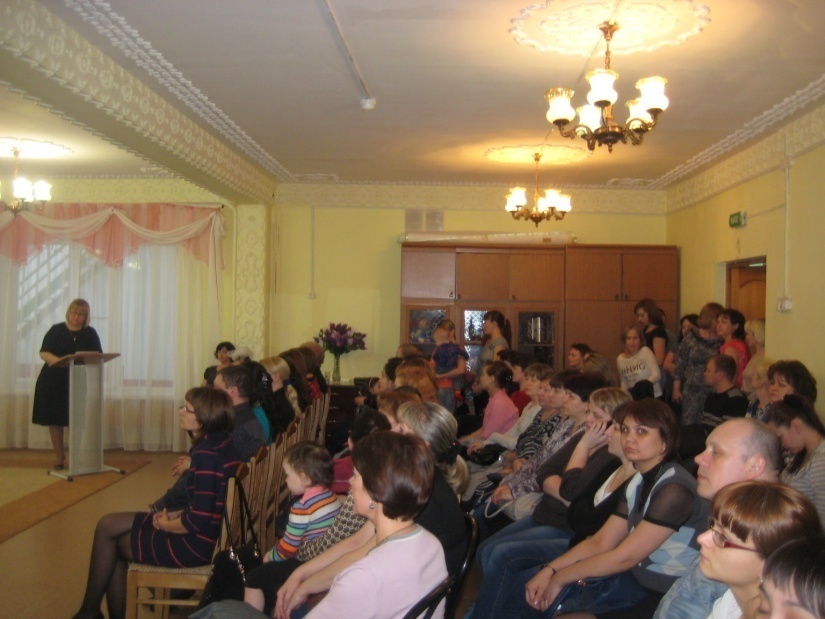 Обобщение опыта работы
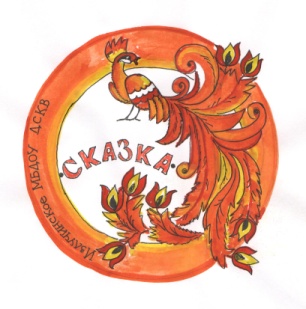 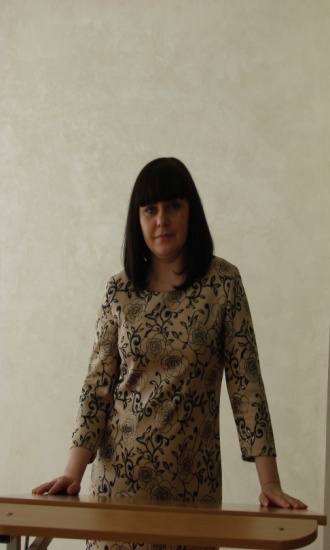 Программа 
«Югорский трамплин»
ФГОС ДО
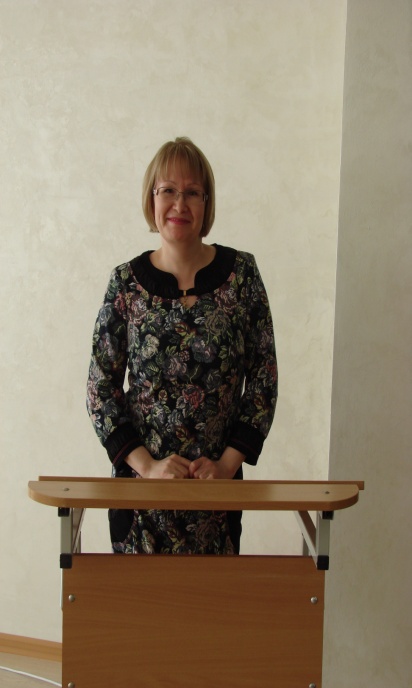 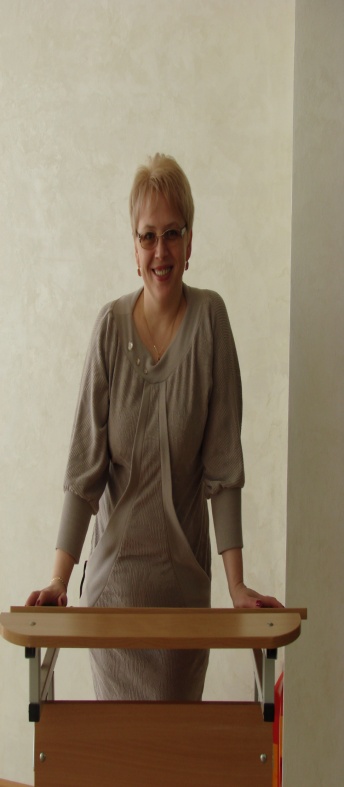 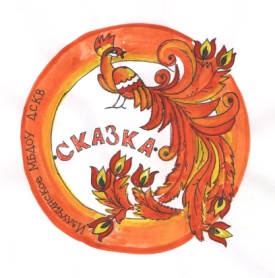 Рейтинг ДОО 2015 «Итоги апробации»
По итогам работы учреждения в инновационном режиме рекомендую:
Продолжить работу по диссимиляции инновационного педагогического опыта среди педагогов учреждения, района и региона, через участие в различных конкурсах, изданиях и периодике.
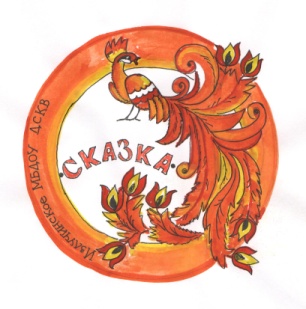 По итогам работы учреждения в инновационном режиме рекомендую:
Продолжить практику по предъявлению результатов работы в формате семинаров, научно-практических конференций, совещаний
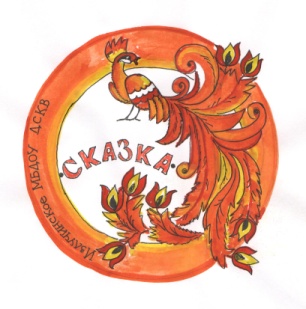 По итогам работы учреждения в инновационном режиме рекомендую:
Продолжить работу «Школы молодого специалиста» и наметить в плане работы на 2015 – 2016 учебный год вопросы по ФГОС ДО и апробации программы  «Югорского трамплина» в учреждении, через организацию педагогических часов и коллективных просмотров.
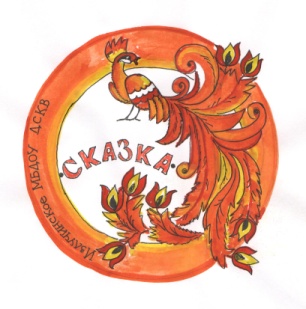